Lake Travis Lions ClubMobile Meals Program
Linda C. Davis
09/07/2016
AGENDA
History of Program
Design of Program
Metrics
Other Activities
Questions
History of Program
Models for the idea

Discussed idea with a couple of restaurant owners

Reviewed with Meals on Wheels

June 14, 2013 Pilot, 4 recipients, 3 deliveries/week

September 2, 2013,  Expanded to 4 deliveries/week

October, 2013, Expanded to 5 deliveries/week
Design of Program
Avoid government grants 

Make it similar to Meals on Wheels but unique to Lake Travis area
Meals provided by area restaurants
Maximum of 20 meals per day

Evening meals picked up at 4:15pm,  M-F, from participating restaurants
Metrics
Delivery Days: 20-23 days/month, depending on calendar

Meals Delivered: 400+/month;  5000+/year

Food Providers:  22 committed; need one more
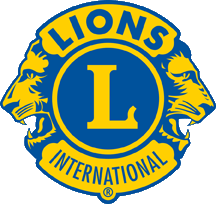 Our Heroes
Baylor, Scott&White Health - Lakeway
Boat House Grill
Brookdale Lakeway
Café Blue
Canyon  Grill
Chili’s Hill Country Galleria
Don Mario’s
Fore
HEB Table 620
Hills Country Club
Lakeside Grill and Pizza
Lakeway Resort and Spa
Mangieri’s Pizza Café 
Maudie’s Tex-Mex
My Little Greek
Nik’s Italian Kitchen
Panera Bread
Pei-Wei
Sandeez  Hamburger Hut
The Grove Wine Bar
The League
Tony C’s Pizza
Other Activities
Distribute Thank You cards to acknowledge the generosity of the food providers throughout the community

Establish a “Cookie Crew”,  get Church involvement

Participate in Emmaus Church’s Community Thanksgiving which we deliver 

Provide Christmas gifts to recipients
Questions
????